โรงพยาบาลบ้านฝาง
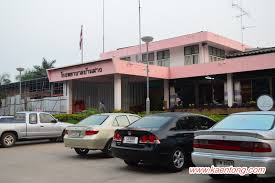 แผนที่อำเภอบ้านฝาง
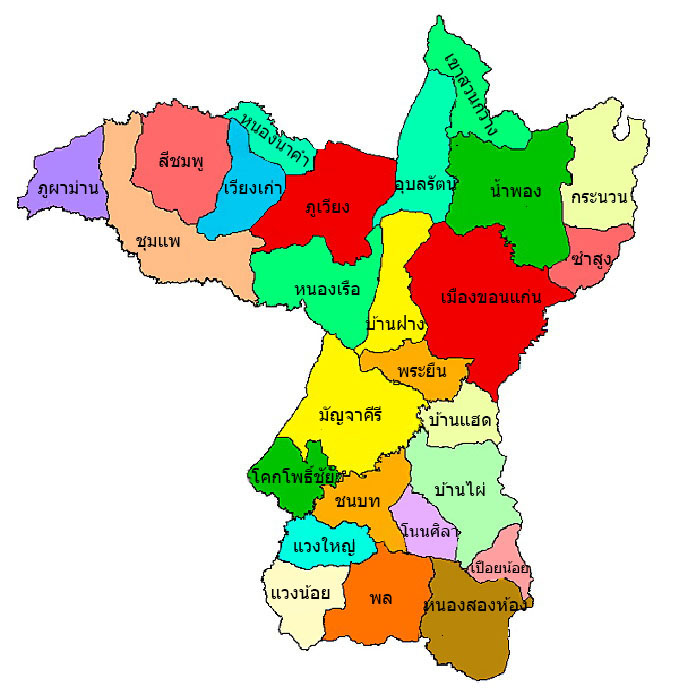 วิสัยทัศน์โรงพยาบาลบ้านฝาง
โรงพยาบาลชุมชนที่มีระบบบริการด้านสุขภาพได้มาตรฐาน   
บูรณาการร่วมกับภาคีเครือข่าย        
 และใช้ภูมิปัญญาสร้างสรรค์
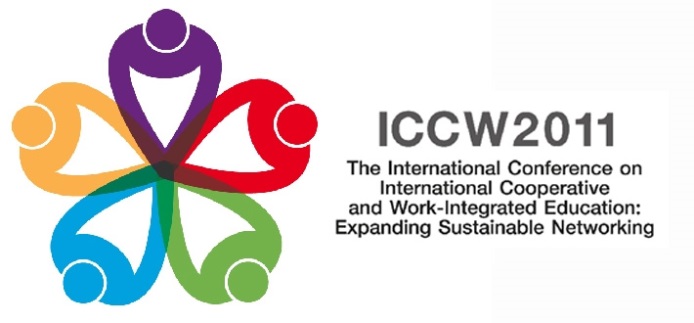 ข้อมูลทั่วไป
โรงพยาบาลบ้านฝาง ขนาด 30 เตียง 
ประชากรที่รับผิดชอบ 56,388 คน
จำนวนหมู่บ้าน 75 หมู่บ้าน
อัตรากำลัง
   - แพทย์ 		  5 คน
   - ทันตแพทย์ 	 	 4 คน
   - เภสัชกร		  5 คน
   - พยาบาล		57 คน
   - อื่นๆ 		89 คน
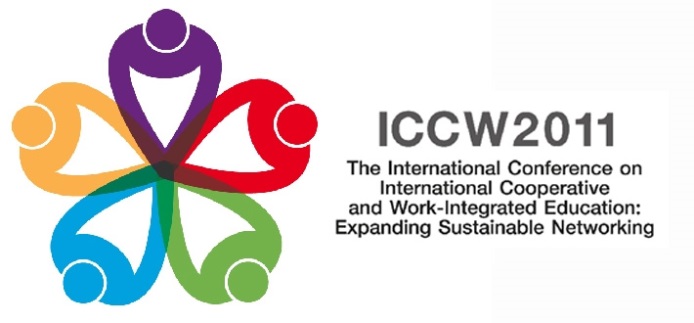 พันธกิจ
1. จัดระบบบริการสุขภาพที่สอดคล้องบริบท สุขภาพของ
    ประชาชนในพื้นที่
2. ส่งเสริมการมีส่วนร่วมของภาคประชาชน เพื่อจัดระบบ
    บริการที่ตอบสนองของสังคม
3. พัฒนาระบบบริหารจัดการ อย่างมีประสิทธิภาพ
4. พัฒนาบุคลากรอย่างต่อเนื่อง โดยการจัดการความรู้ 
    ส่งเสริมการสร้างนวัตกรรม และวัฒนธรรมองค์กรที่ดี
ค่านิยมหลัก  (Core  value)
1.  การทำงานเป็นทีมอย่างบูรณาการ 
     (Team based  Organization)
2.  ผู้รับบริการเป็นศูนย์กลาง ให้ความสำคัญกับชุมชน
3.  เรียนรู้อย่างสร้างสรรค์พร้อมรับการ เปลี่ยนแปลง
4.  เสียสละเพื่อเป้าหมายร่วมกัน
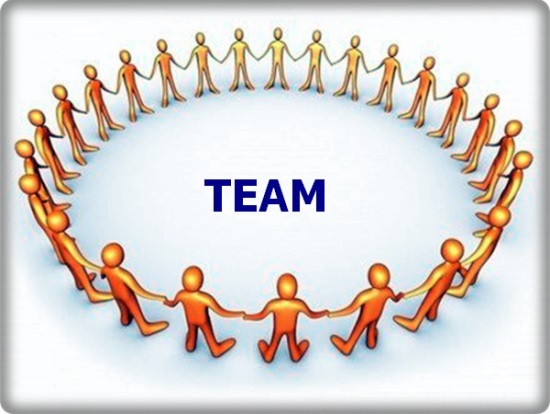 เป้าหมาย (Goal)
1. ผู้ป่วยปลอดภัย
2. ผู้ให้และผู้รับบริการมีความประทับใจ
3. ชุมชนมีสุขภาพดี
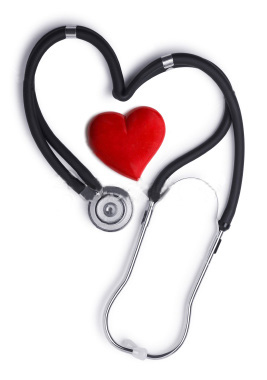 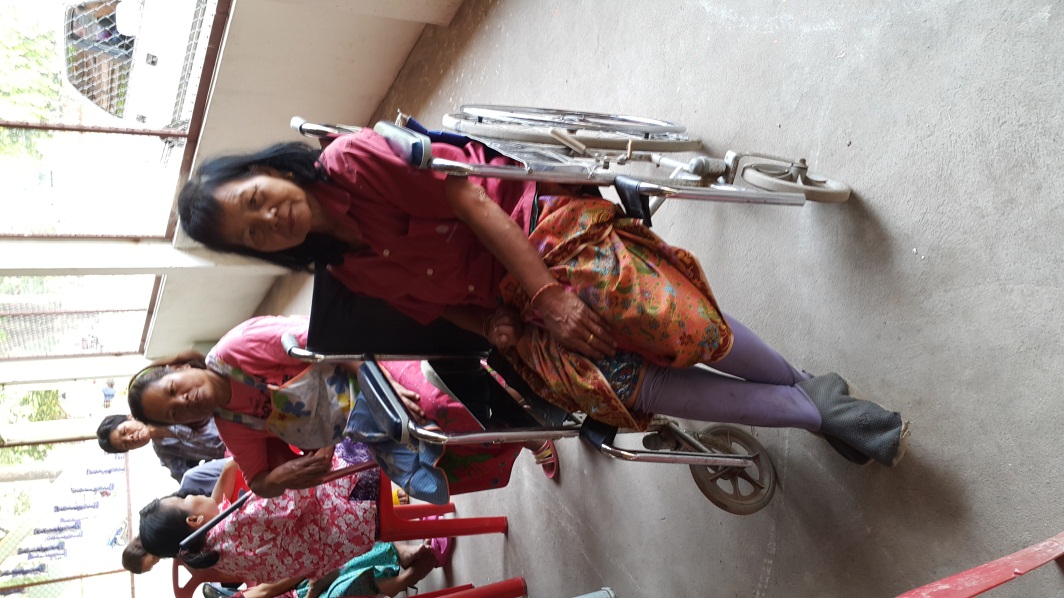 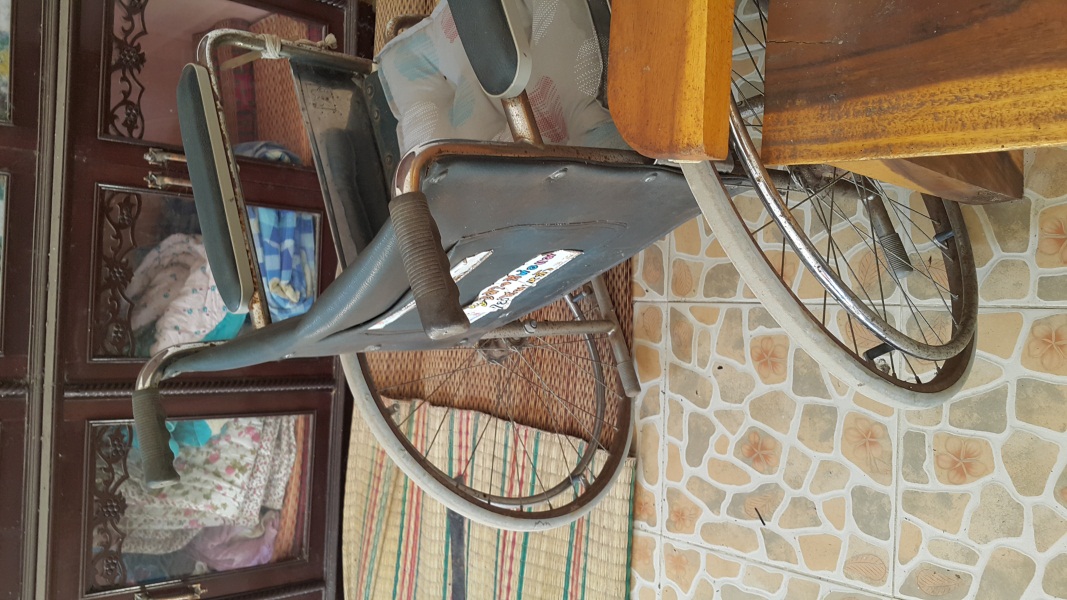 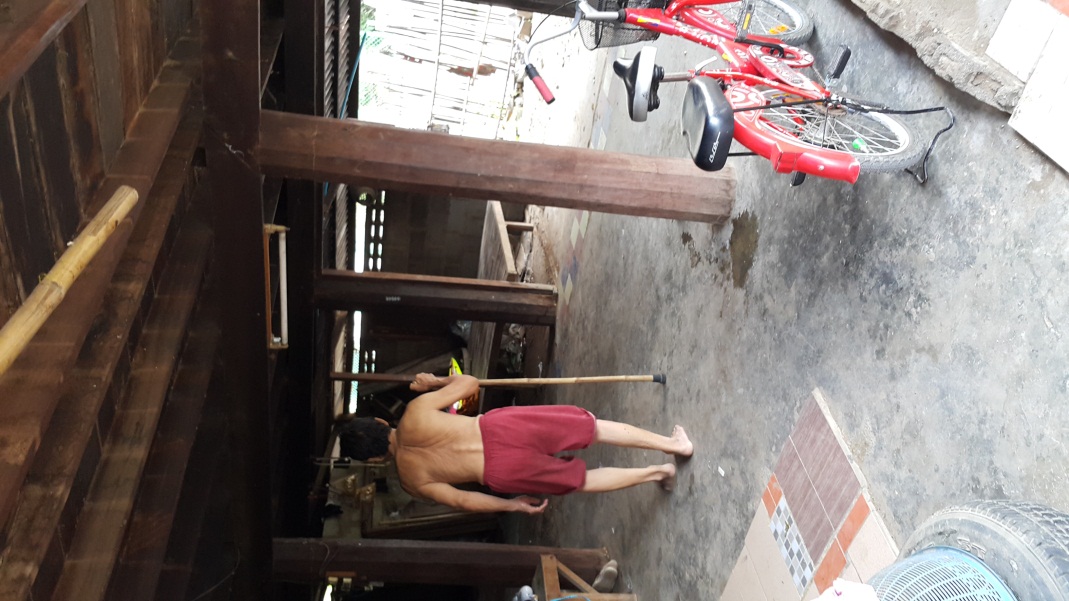 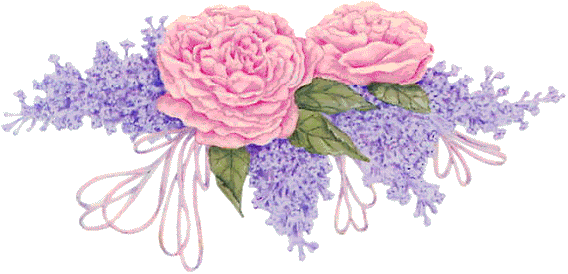 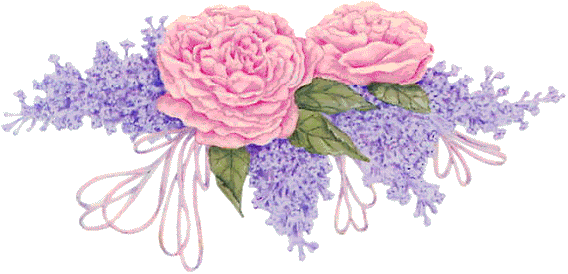 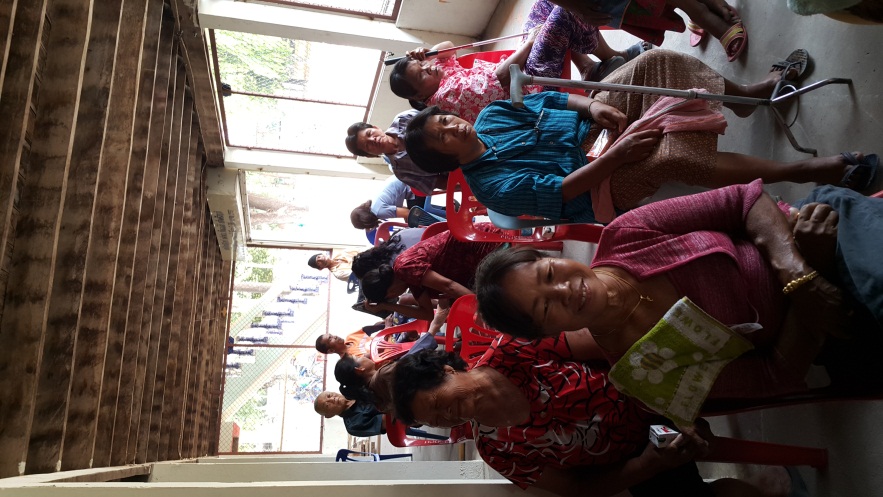 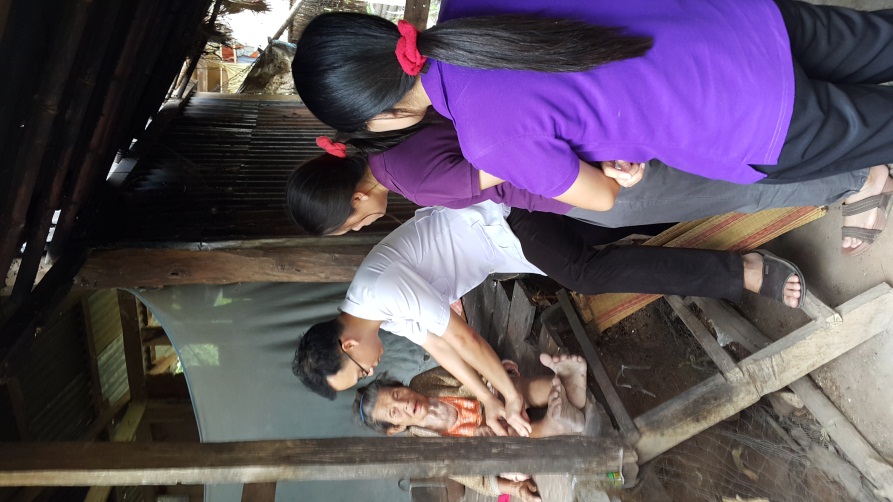 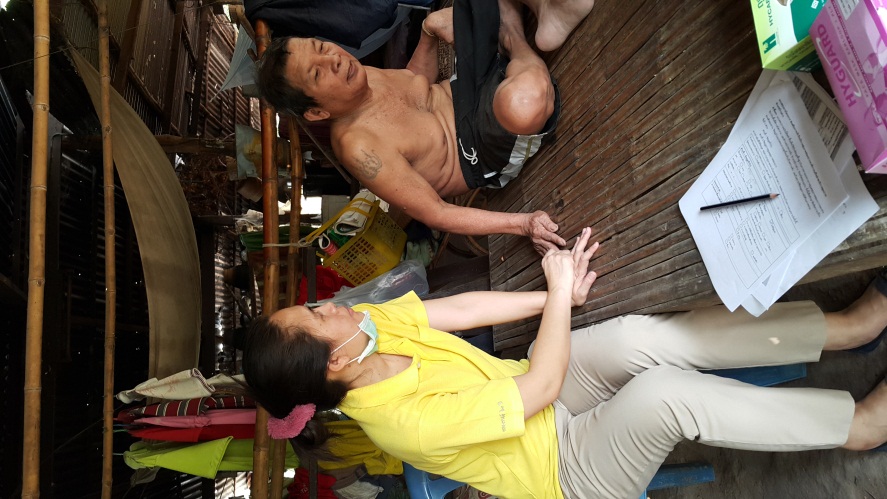 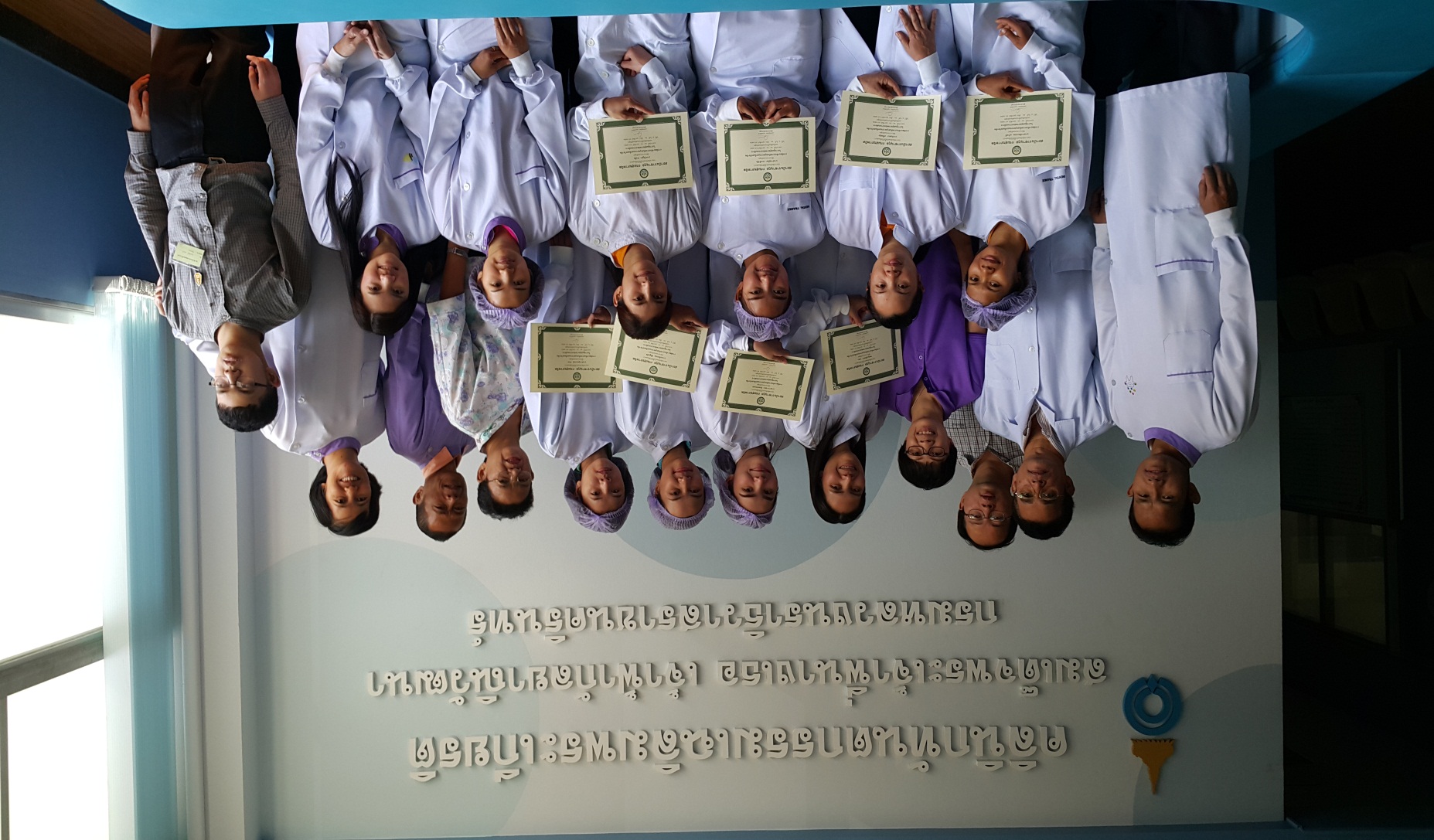 ประเภทความพิการป่าหวายนั่ง
ประเภทความพิการโคกงาม
ประเภทความพิการป่าหวายนั่ง,โคกงาม
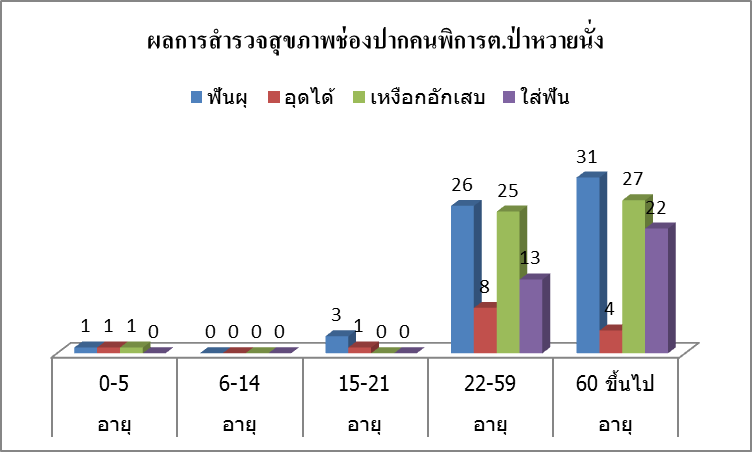 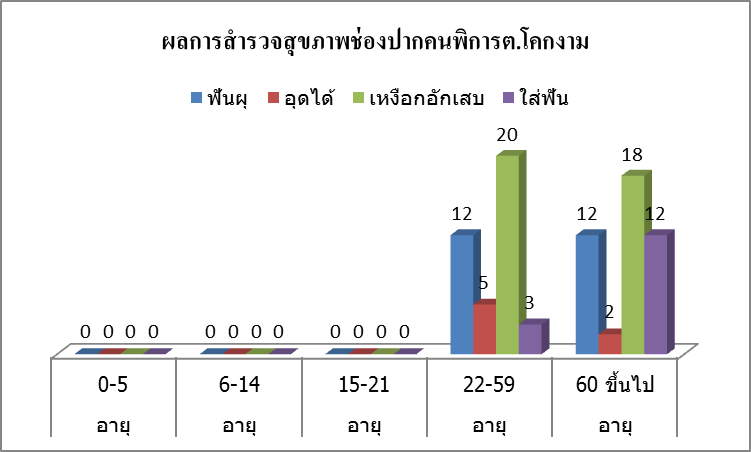 ผลการสำรวจสุขภาพช่องปากป่าหวาย,โคกงาม
ผลการสำรวจสุขภาพช่องปากป่าหวาย-โคกงาม
พฤติกรรมการบริโภคอาหาร
อาหารทั่วไป,ข้าวสวย,ข้าวเหนียว
อาหารทั่วไป,ข้าวต้ม
ข้าวและกับข้าวต้มด้วยกันให้เละ
 ข้าวต้มปั่น
พฤติกรรมการบริโภคอาหาร (ต่อ)
1 ครั้ง
2 ครั้ง      
 3 ครั้ง
 มากกว่า 3 ครั้ง
พฤติกรรมการบริโภคอาหาร (ต่อ)
ขนมกรุบกรอบ
ลูกอม 	        
น้ำหวาน /น้ำอัดลม	   
ของหวาน เช่น ลอดช่อง  สังขยา เป็นต้น  
อื่นๆ
พฤติกรรมการบริโภคอาหาร (ต่อ)
ไม่รับประทาน 
1-3ครั้ง / เดือน 	       
1-2ครั้ง /สัปดาห์  	  
3-6 ครั้ง / สัปดาห์ 	
1-2 ครั้ง / วัน	                    
3-6 ครั้ง/วัน
มากกว่า 6 ครั้ง/วัน
พฤติกรรมการบริโภคอาหาร (ต่อ)
ไม่มี	 
บางครั้ง  	    
บ่อยครั้ง
พฤติกรรมการดูแลอนามัยช่องปาก
ทำด้วยตนเองทั้งหมด
บางส่วนต้องมีคนช่วย
ผู้ดูแลทำให้ทั้งหมด
ไม่เคยทำความสะอาดช่องปาก
พฤติกรรมการดูแลอนามัยช่องปาก (ต่อ)
1 ครั้ง (ตอนเช้าหลังตื่นนอน)
1 ครั้ง(ตอนเย็น)
2 ครั้ง(ตอนเช้าและตอนเย็น)
3 ครั้ง(หลังอาหารเช้า กลางวัน เย็น)
3 ครั้งขึ้นไป
 ทำบางครั้งเมื่อว่างหรือคนพิการยอมให้ทำ 
อื่นๆ…………..……..……..
พฤติกรรมการดูแลอนามัยช่องปาก (ต่อ)
ยาสีฟันผสมฟลูออไรด์
ยาสีฟันสมุนไพร    
เกลือ 
ยาสีฟันแบบผง
ไม่ใช้ยาสีฟัน
อื่นๆ.......................
ชนิดของยาสีฟัน
พฤติกรรมการดูแลอนามัยช่องปาก (ต่อ)
1เดือน 
2 เดือน 	       
3 เดือน 
มากกว่า 3 เดือน 	
ขนแปรงบานจึงเปลี่ยน       
เมื่อรู้สึกเจ็บเหงือก
การรับรู้เกี่ยวกับปัญหาสุขภาพช่องปาก
มี
ไม่มี
การรับรู้เกี่ยวกับปัญหาสุขภาพช่องปาก (ต่อ)
ปัญหาสุขภาพช่องปากที่คนพิการรับรู้
1.
ประสบการณ์การไปรับบริการทันตกรรม
เคย
ไม่เคย
ประสบการณ์การไปรับบริการทันตกรรม (ต่อ)
ตรวจฟัน 
 ปวดฟัน 
ปวดเหงือก 
แก้มบวม
อุดฟัน
ขูดหินปูน
ถอนฟัน 
ผ่าฟันคุด
ประสบการณ์การไปรับบริการทันตกรรม (ต่อ)
มาได้ด้วยตนเอง 	
      ต้องมีญาติมาด้วย 1 คน
     ต้องมีญาติพามามากกว่า 2 คน
ประสบการณ์การไปรับบริการทันตกรรม (ต่อ)
พาหนะในการเดินทาง
รถส่วนตัว
 รถรับจ้าง เช่น รถโดยสาร รถเหมา
เดิน
อื่นๆ
ประสบการณ์การไปรับบริการทันตกรรม (ต่อ)
รพ.สต.	     
รพ.ชุมชน
รพ.ศูนย์ / รพ.ทั่วไป
 คลินิกทันตกรรม		
อื่นๆ
ประสบการณ์การไปรับบริการทันตกรรม (ต่อ)
ไม่สะดวกในการเดินทาง  	       
ไม่มีคนพาไป 	          
คนพิการไม่อยากไป
ไม่มีค่าใช้จ่ายในการเดินทาง
 ไม่มีค่าใช้จ่ายในการรักษา
ต้องไปรักษาที่โรงพยาบาลไกลบ้าน 
รอนาน          
ไม่มีสิ่งอำนวยความสะดวกแก่คนพิการ เช่น ทางลาด 
การขึ้นนั่งทำฟันที่เก้าอี้ทำฟันไม่ได้
อื่นๆ
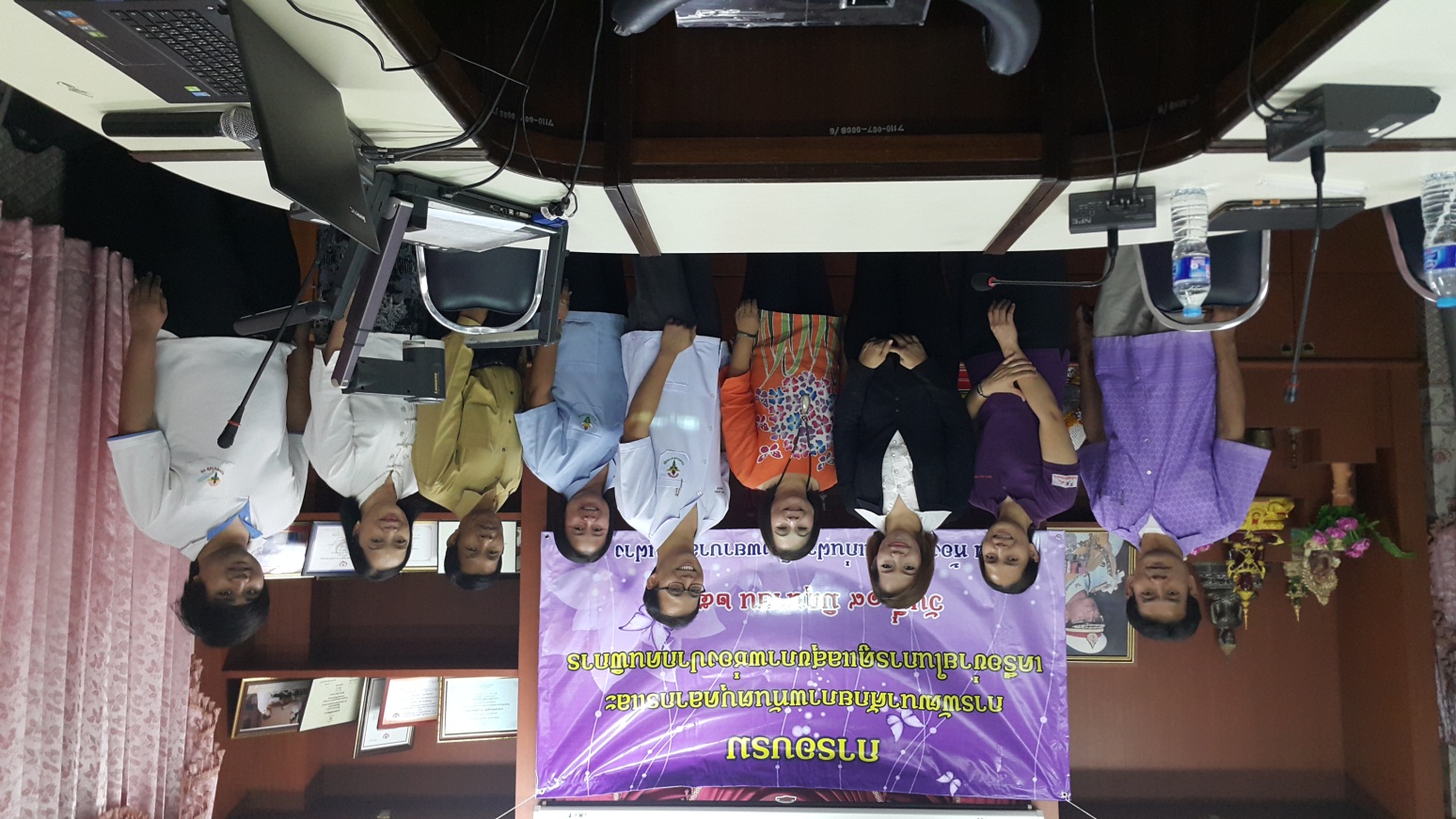 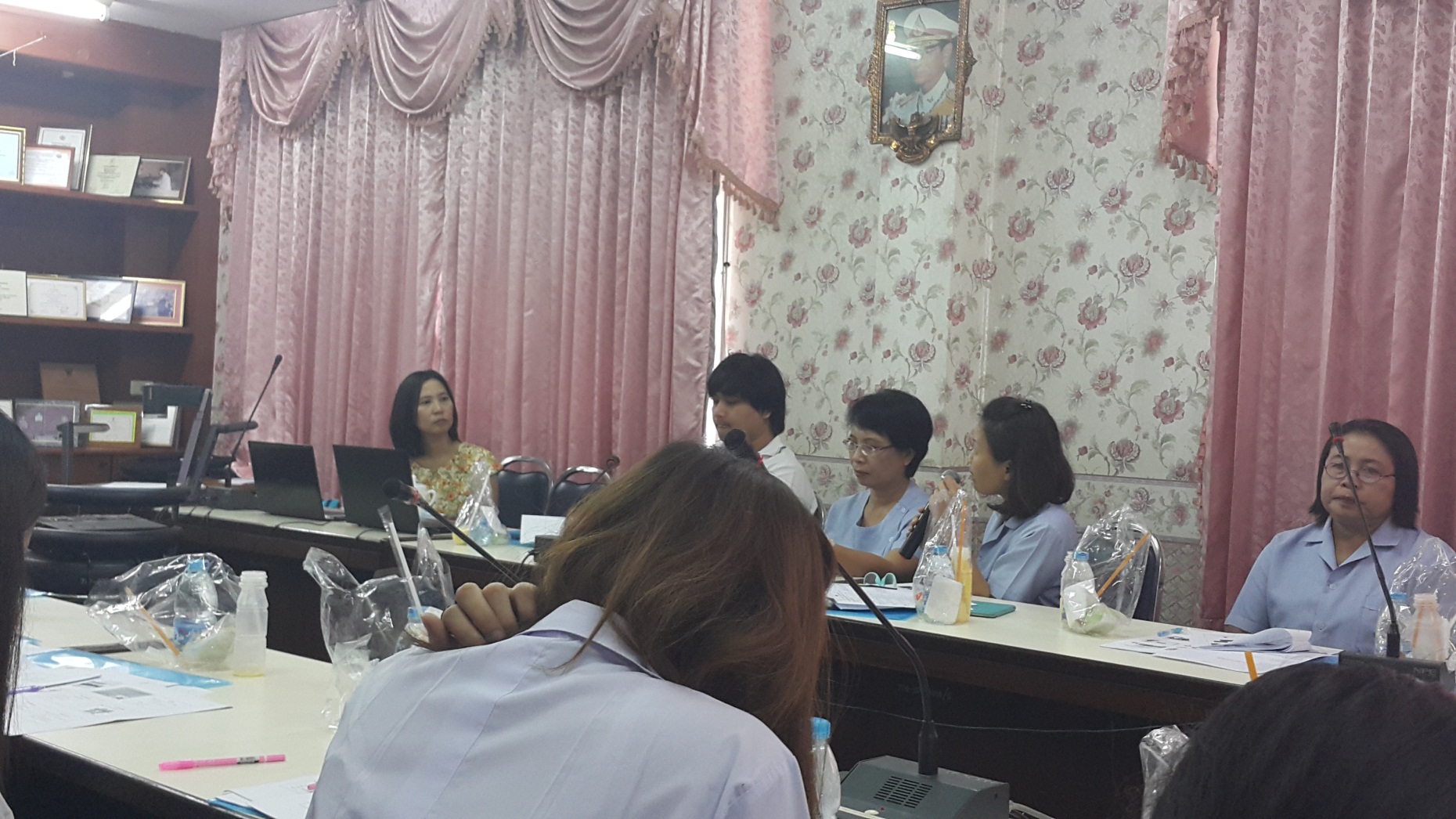 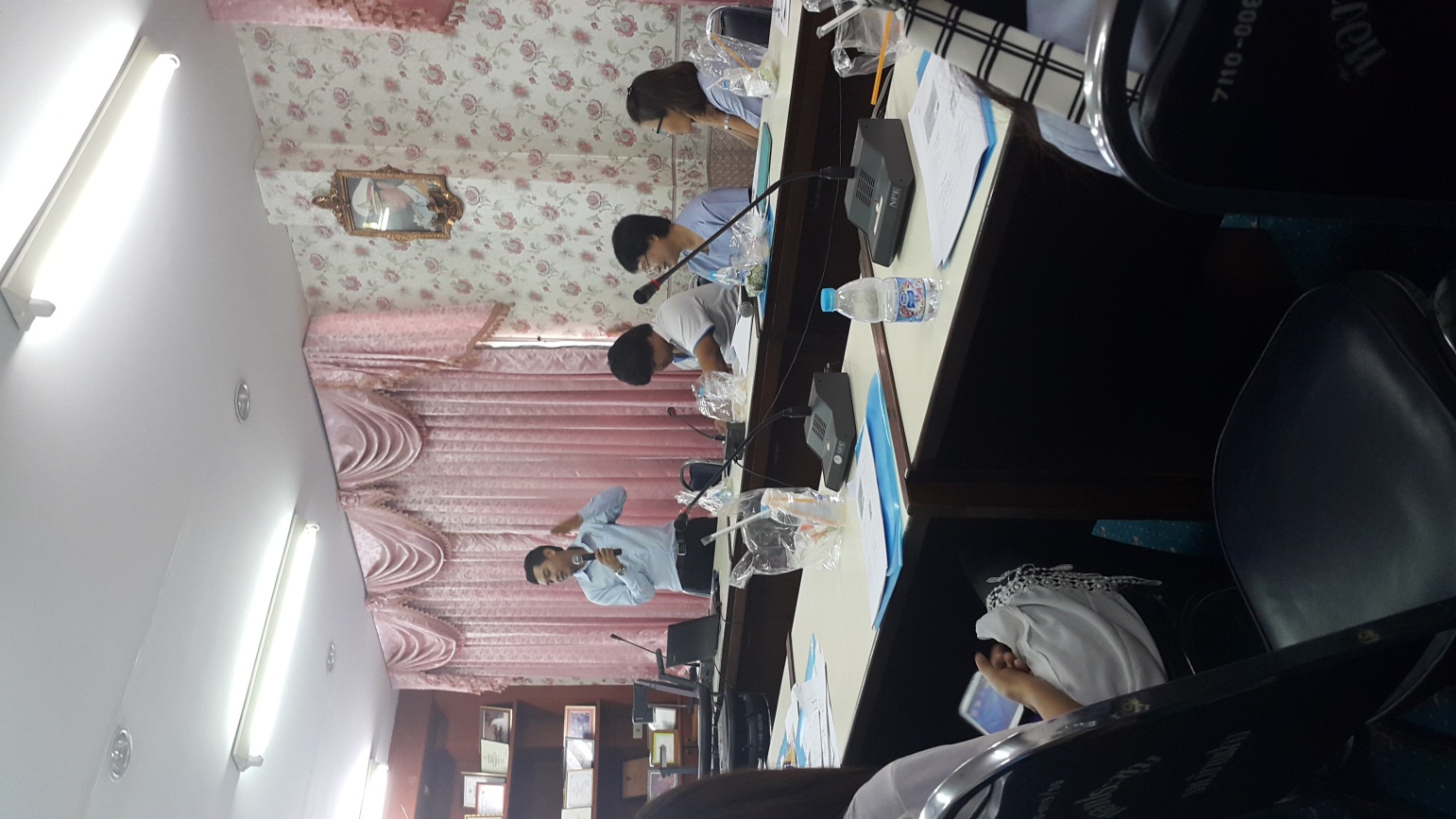 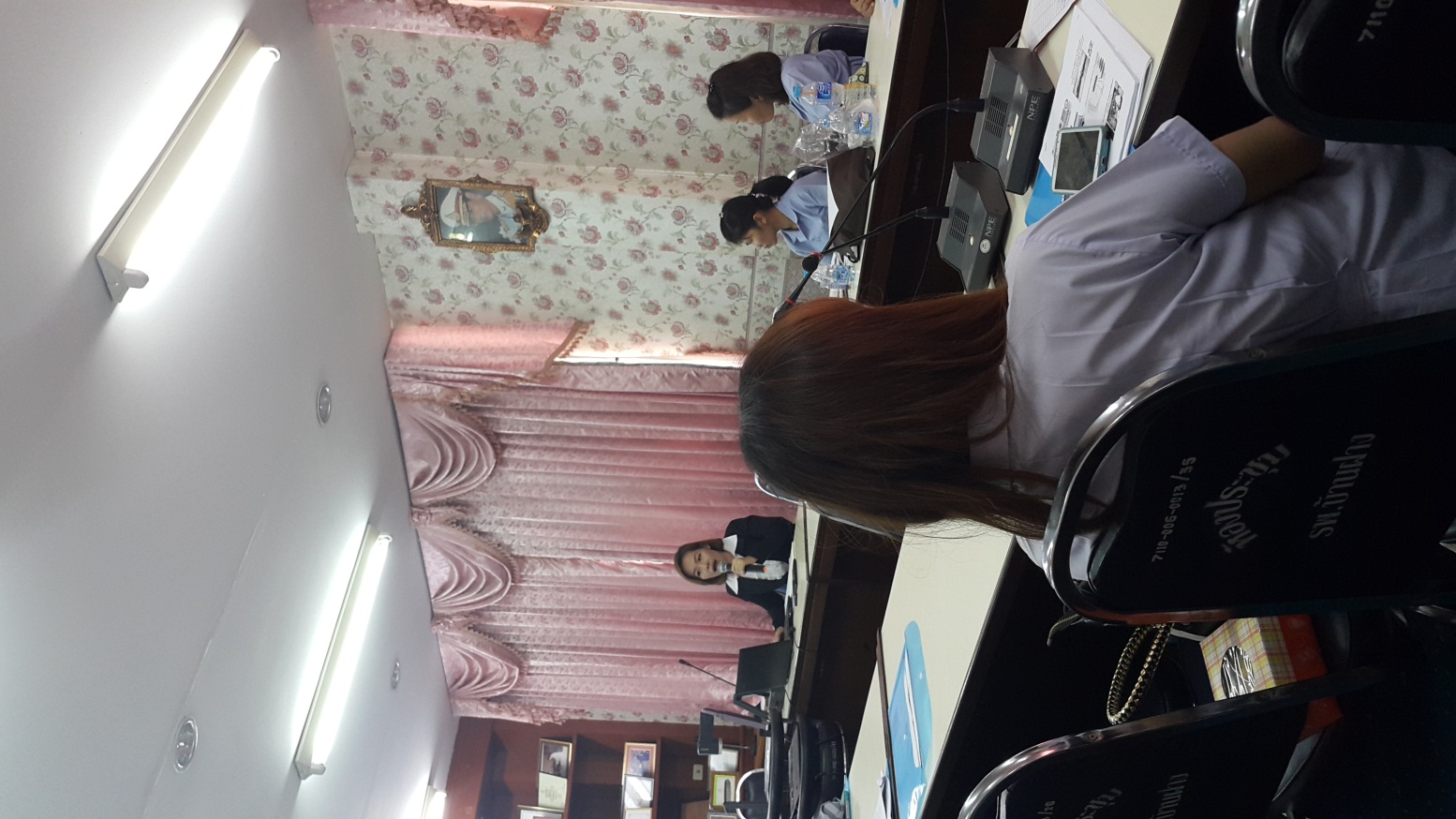 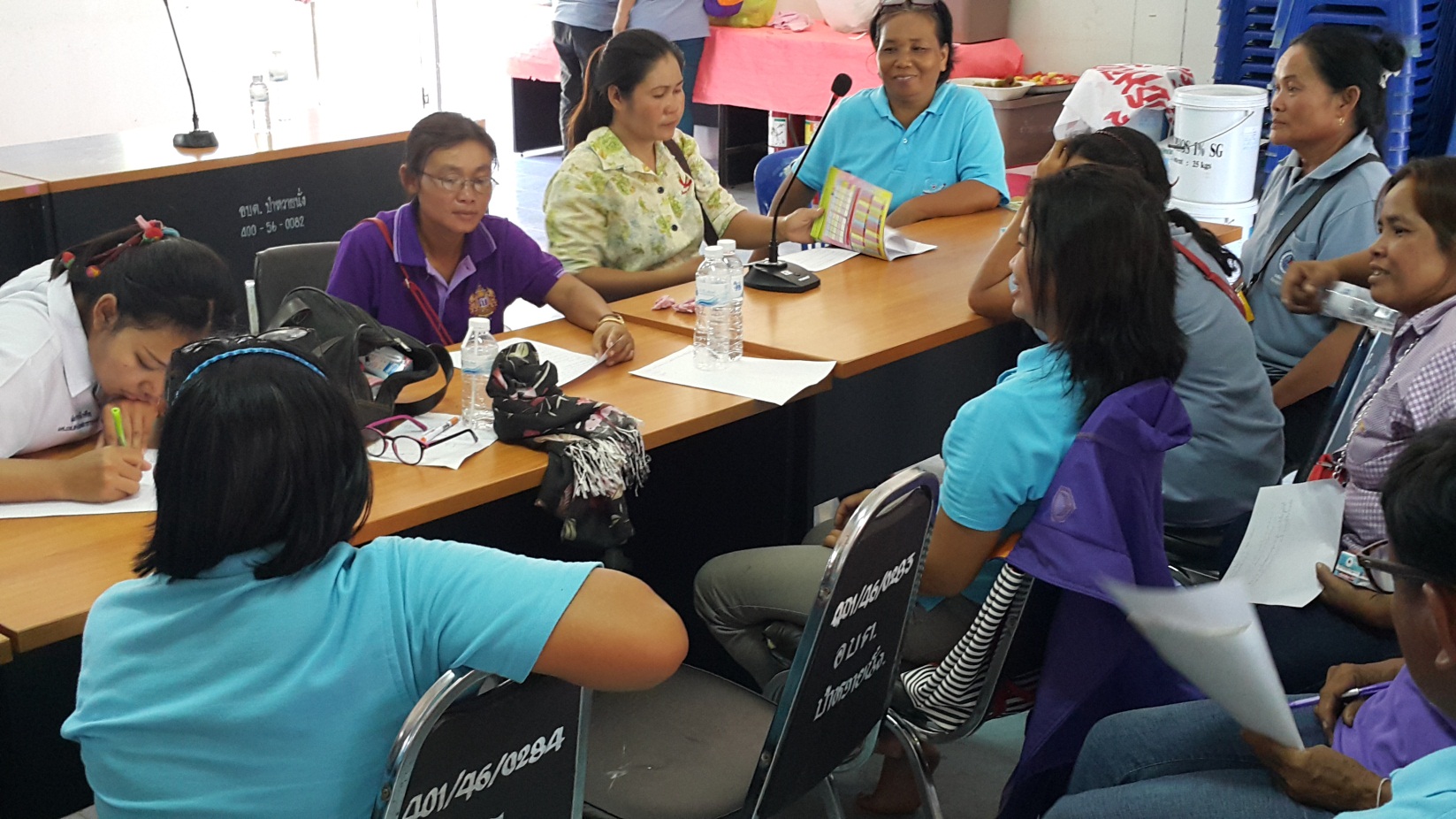 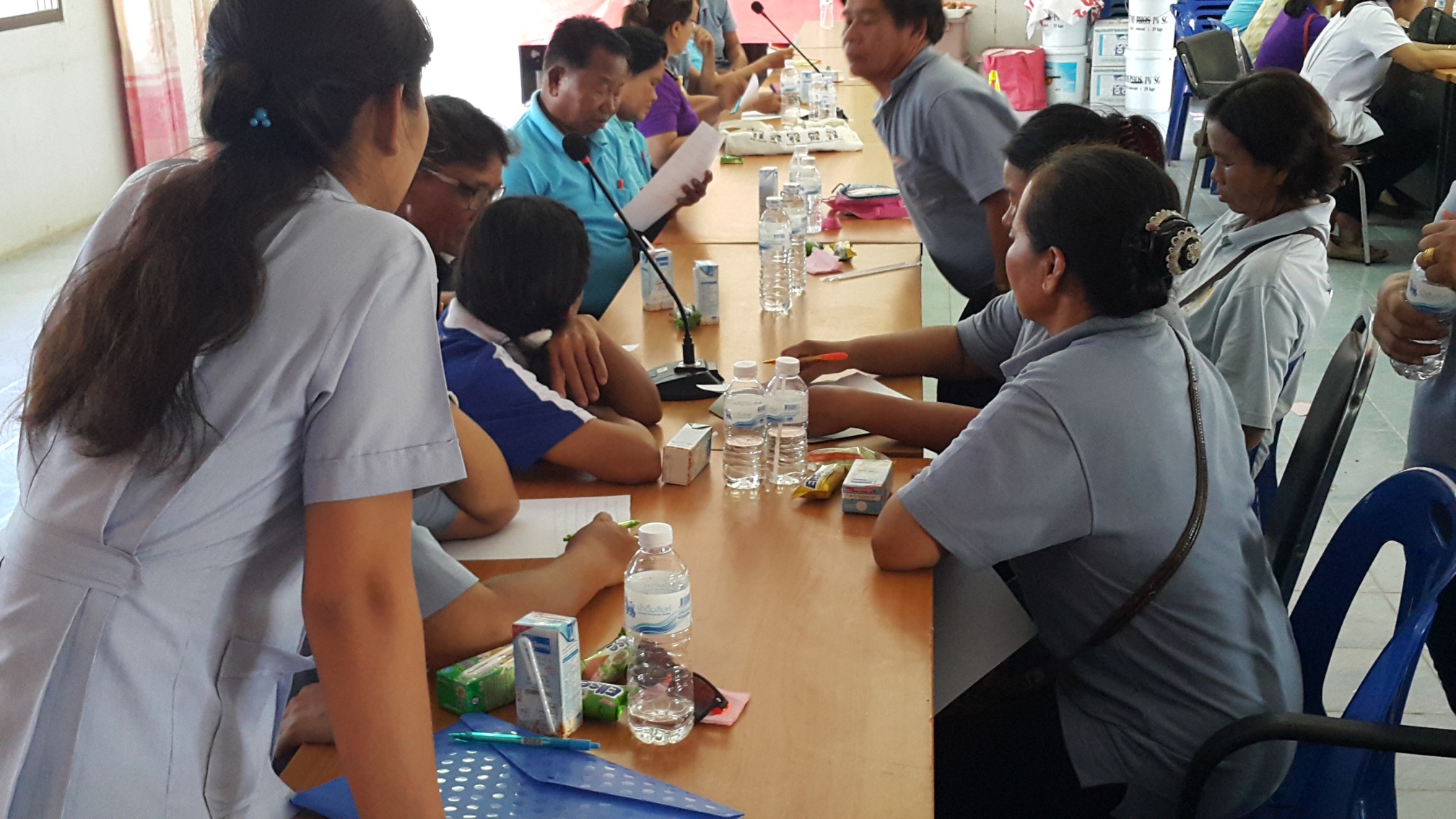 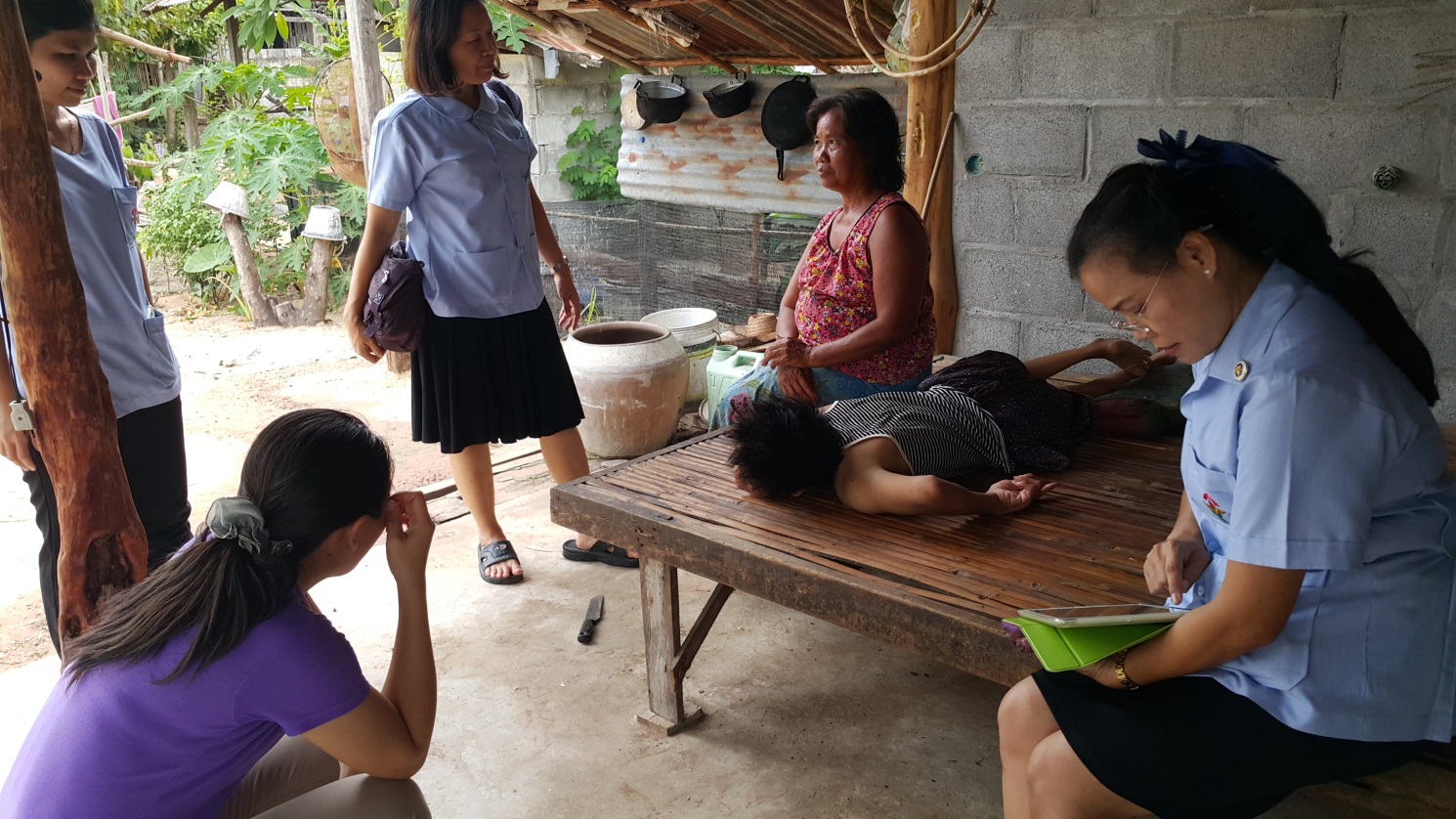 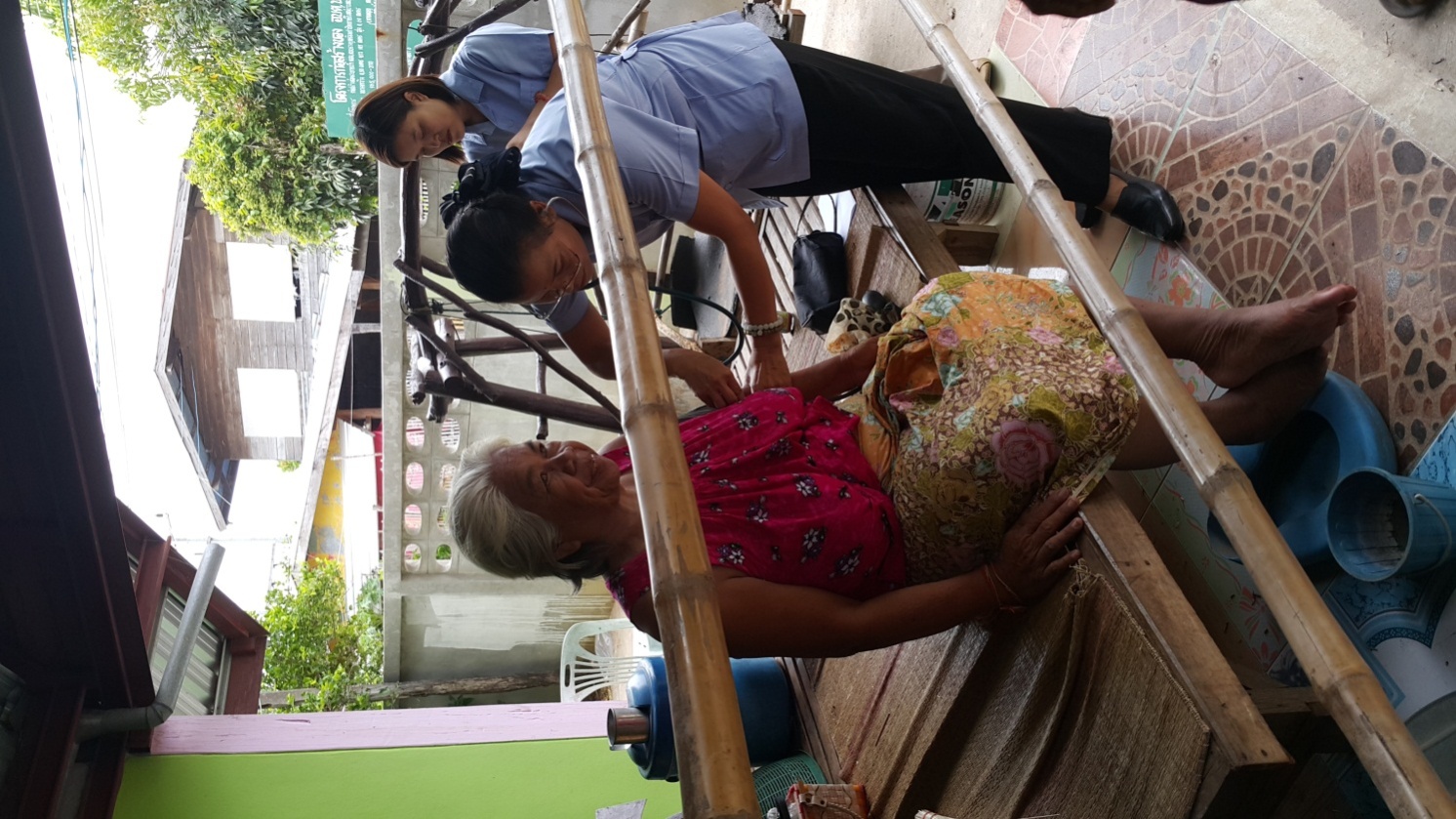 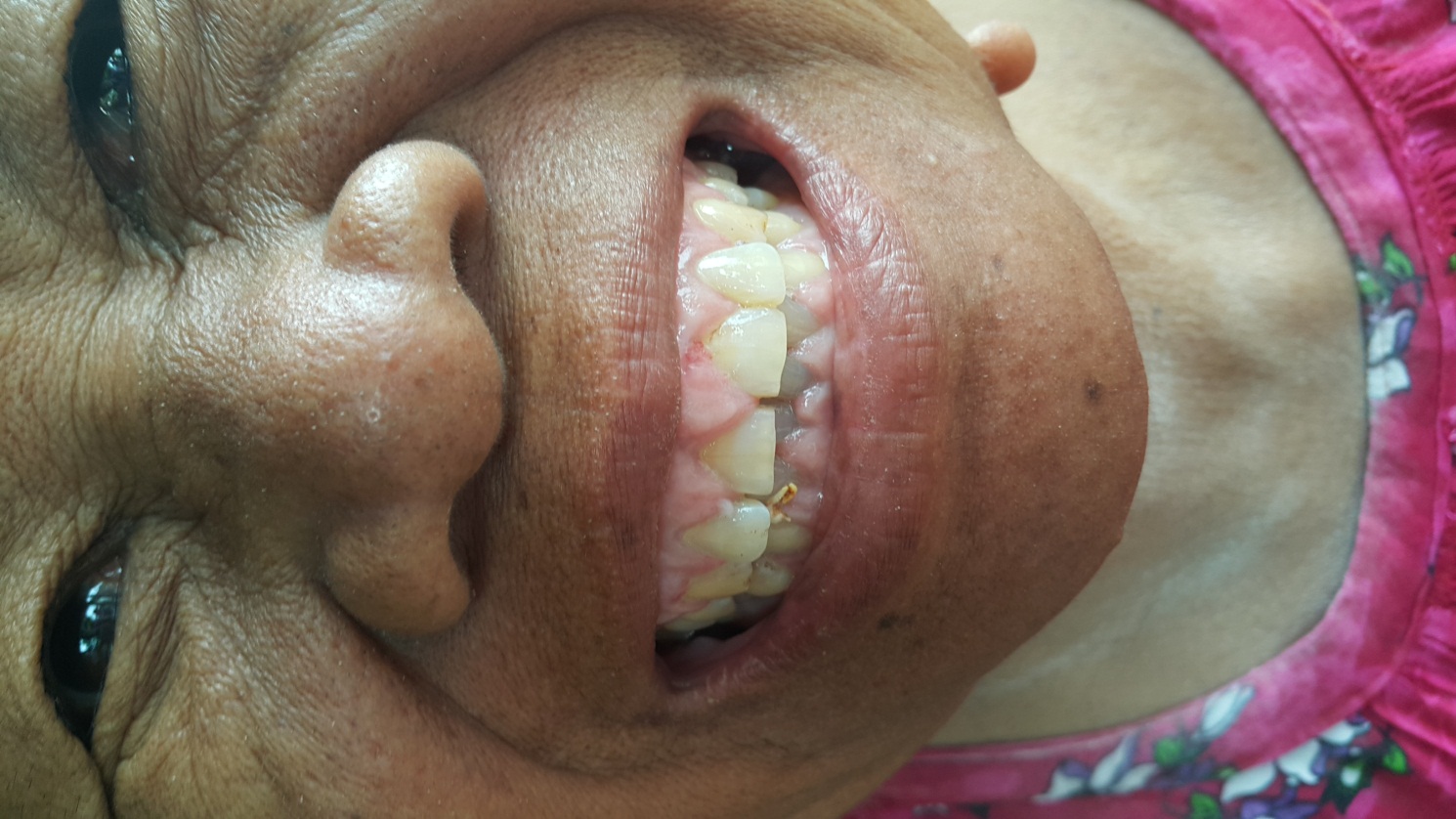 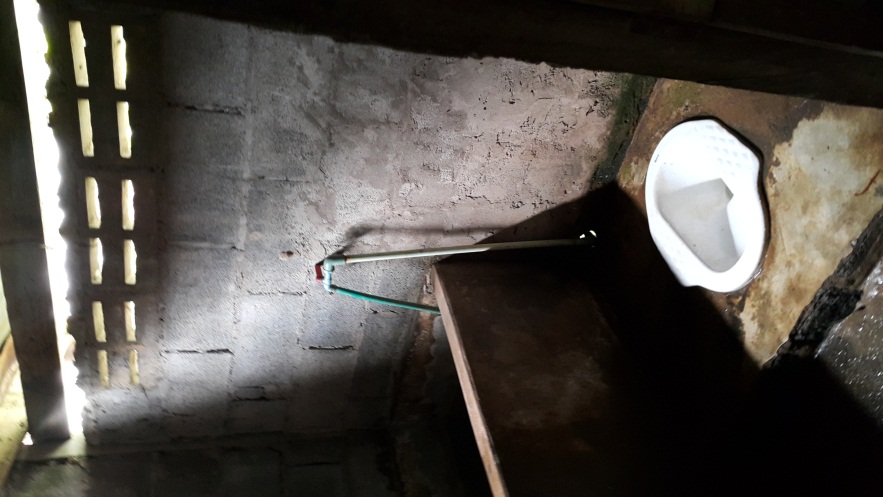 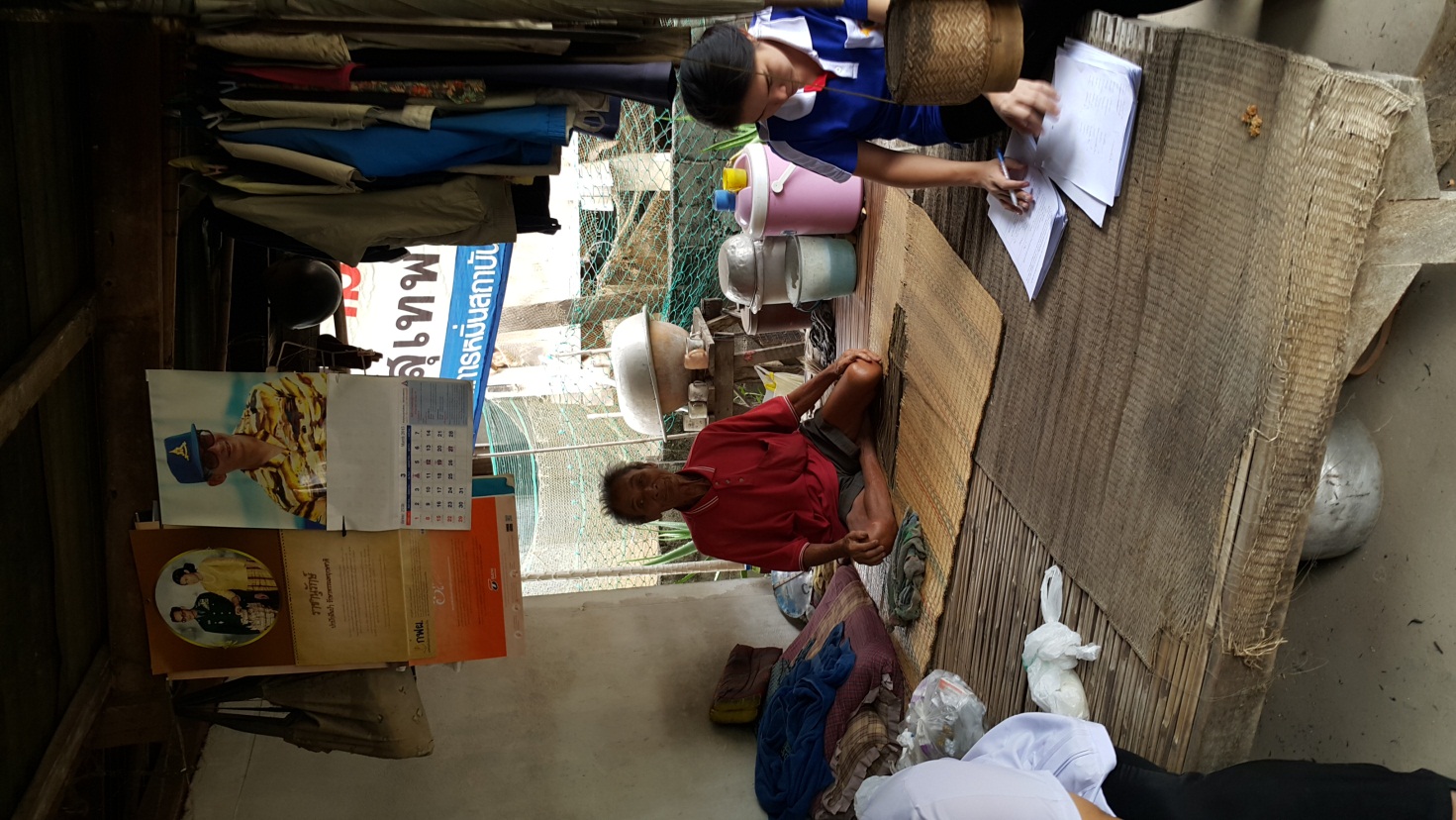 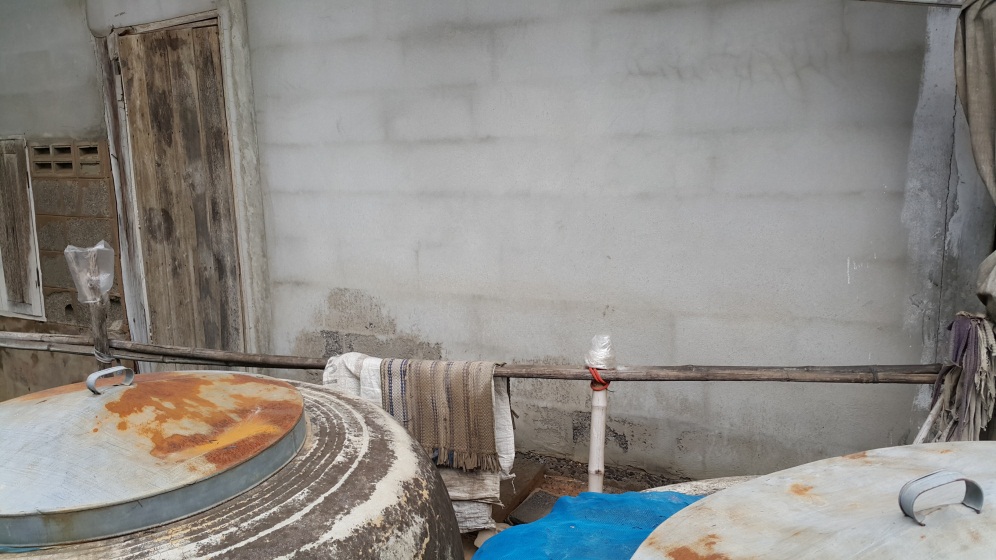 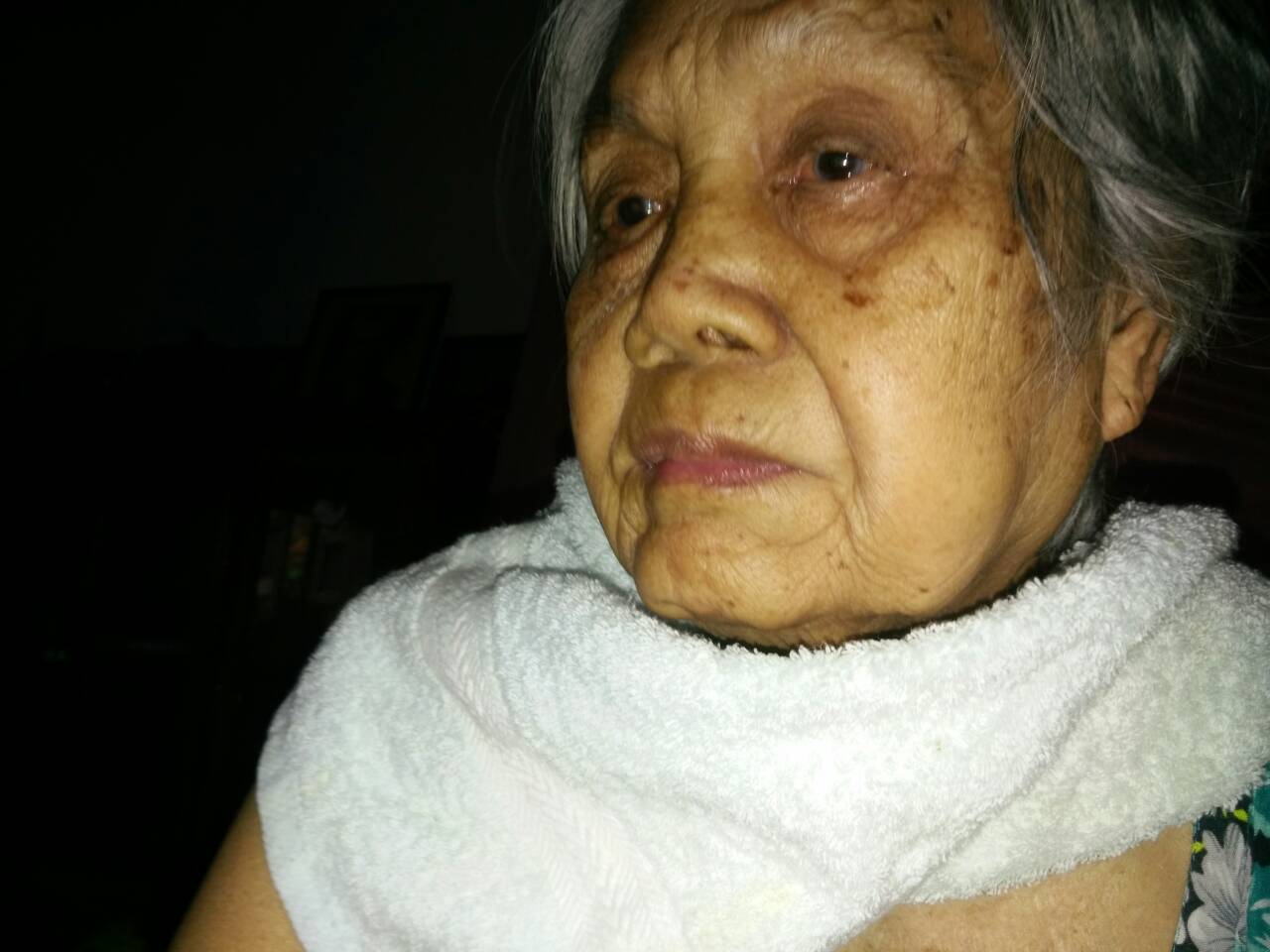 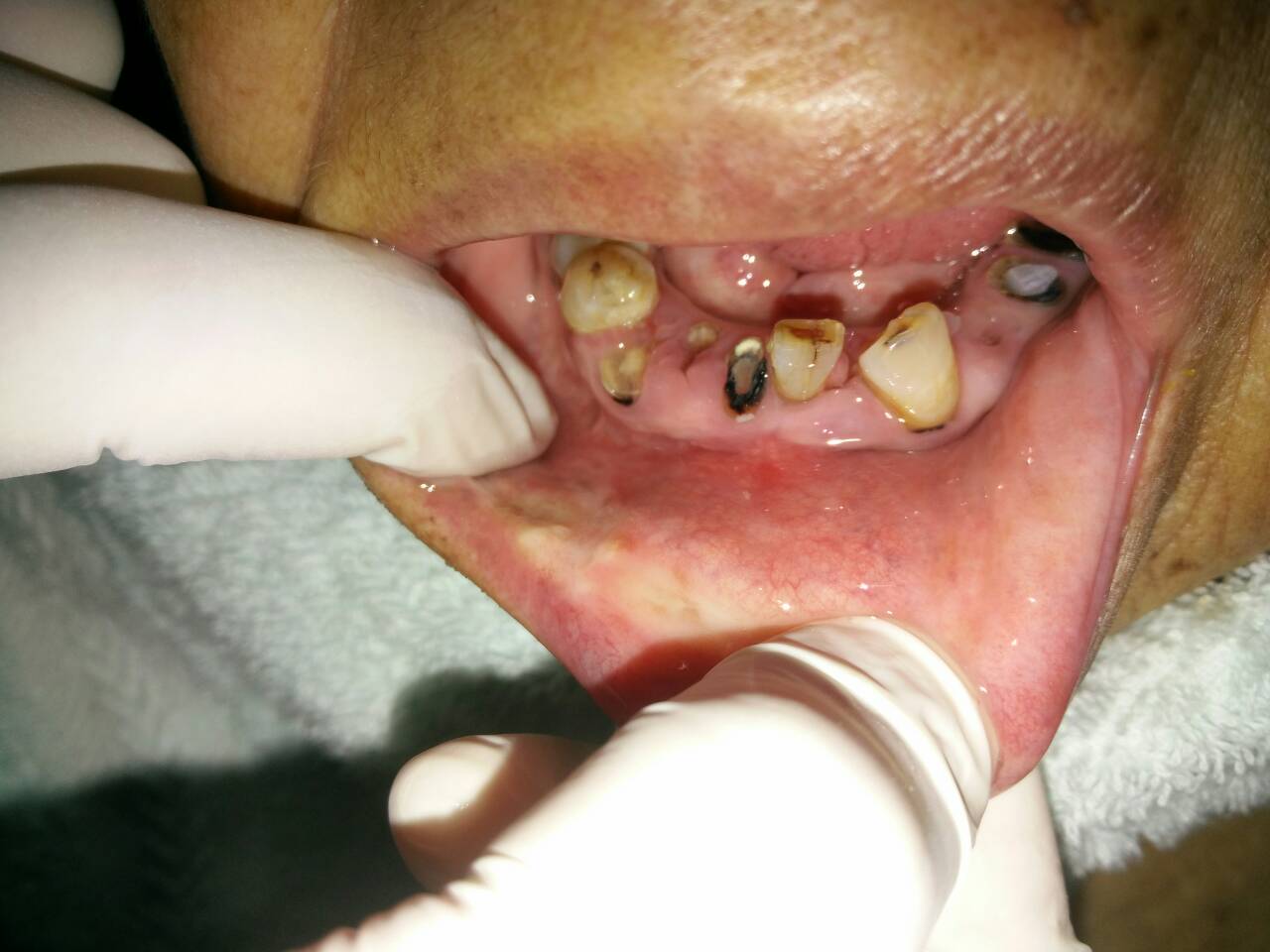 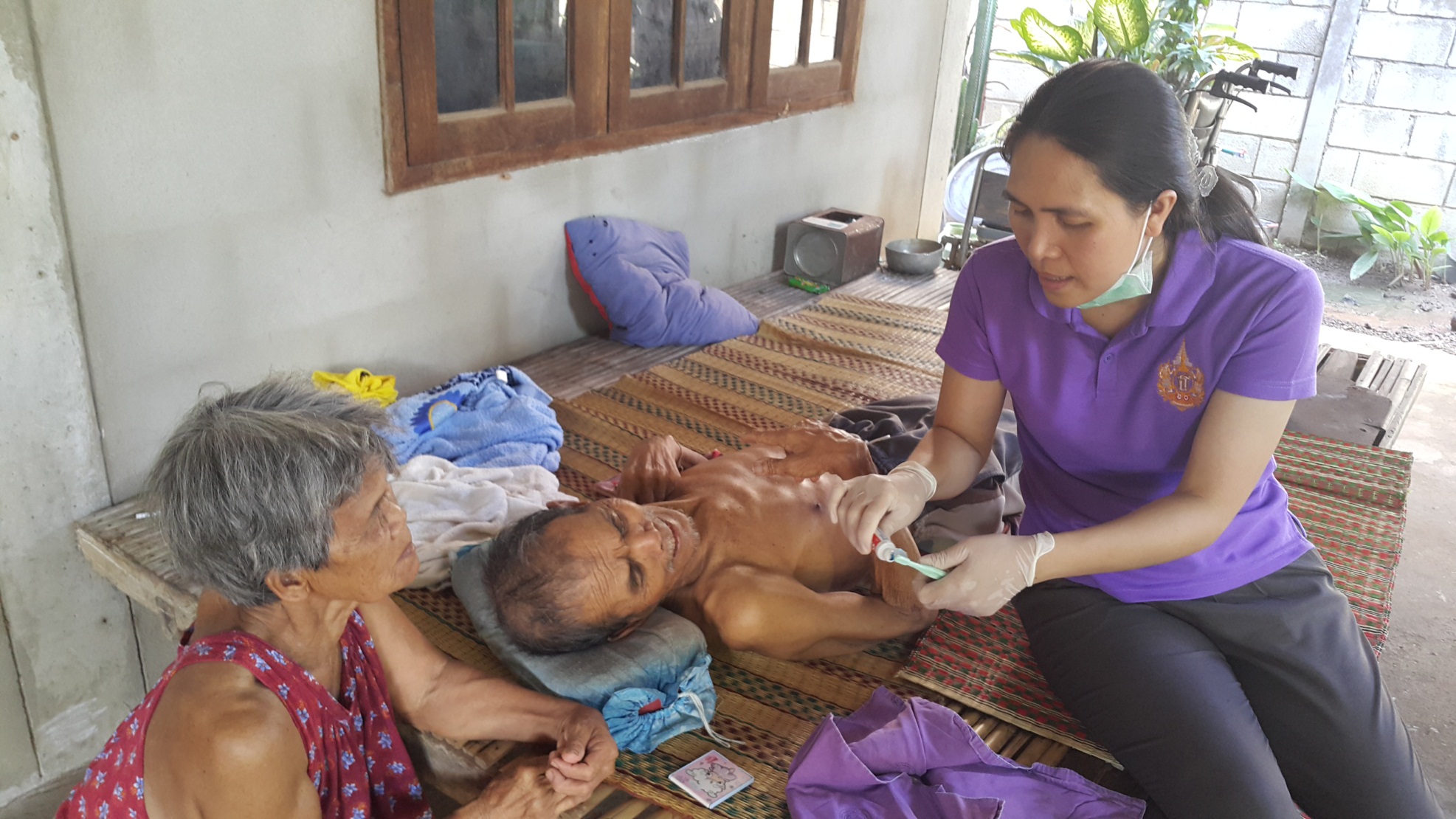 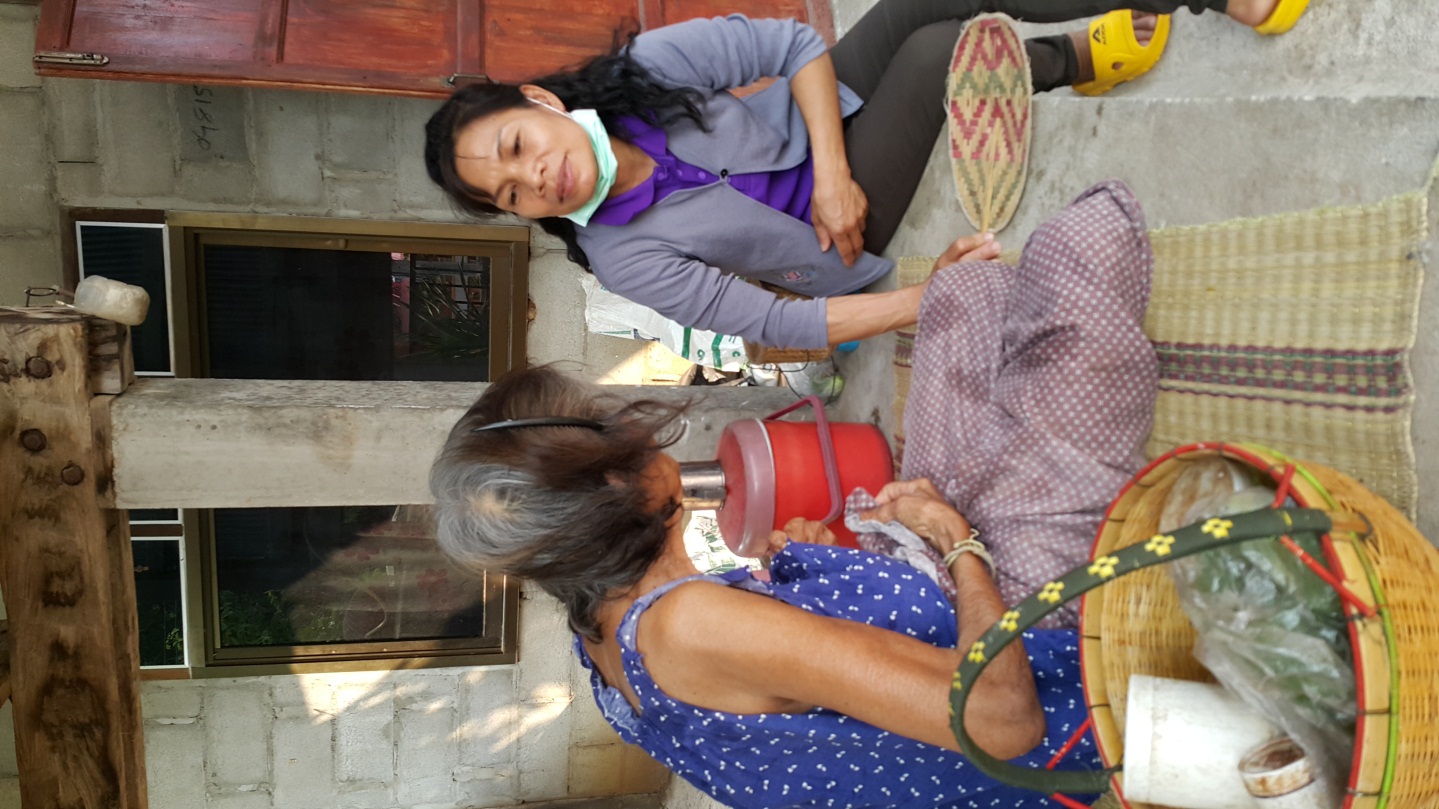 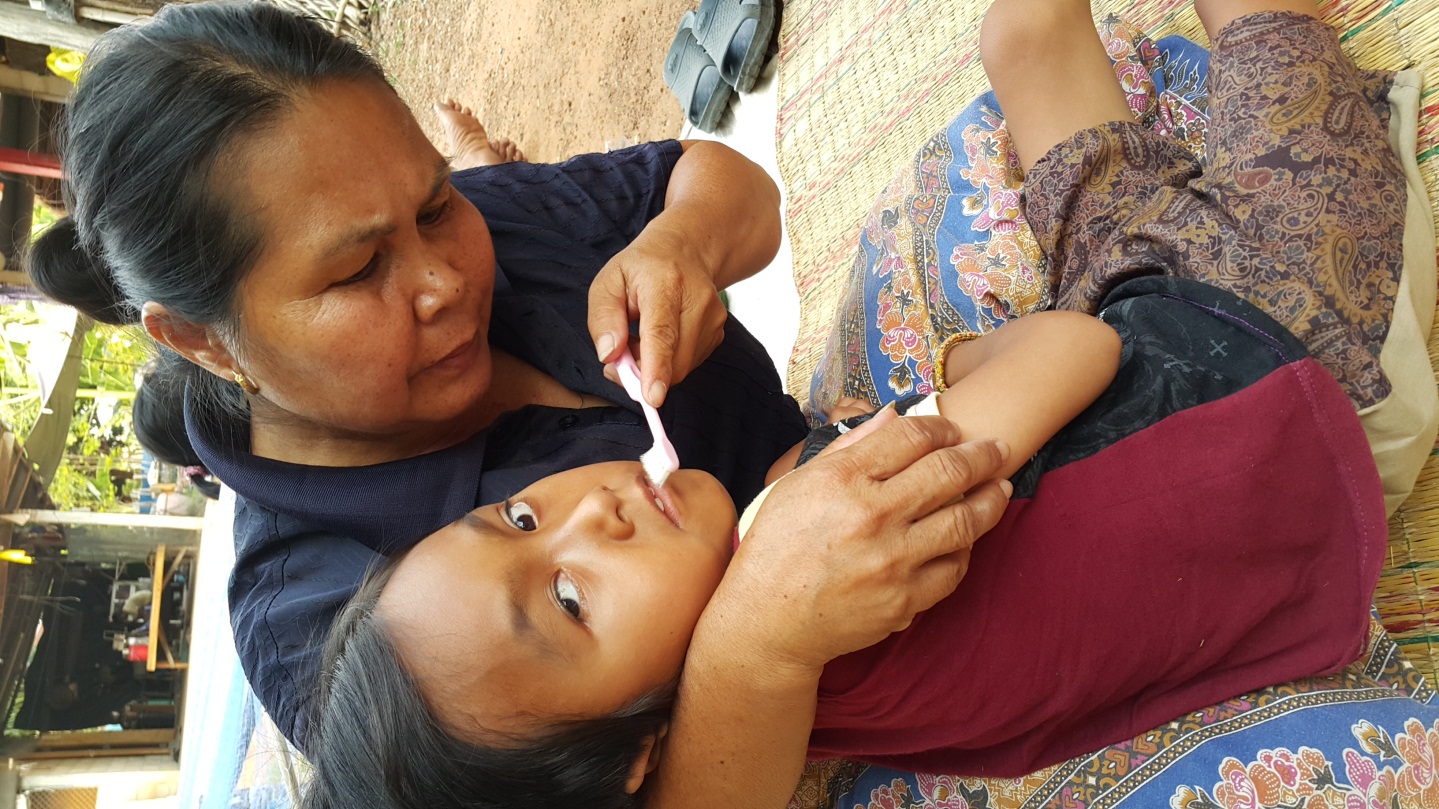 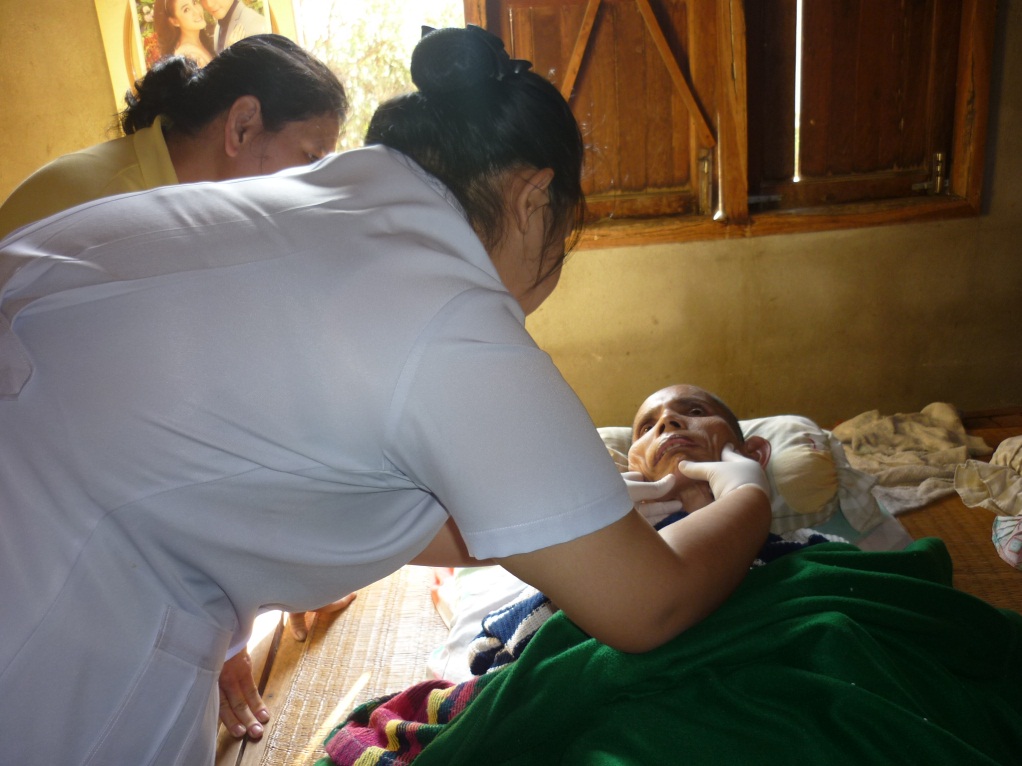 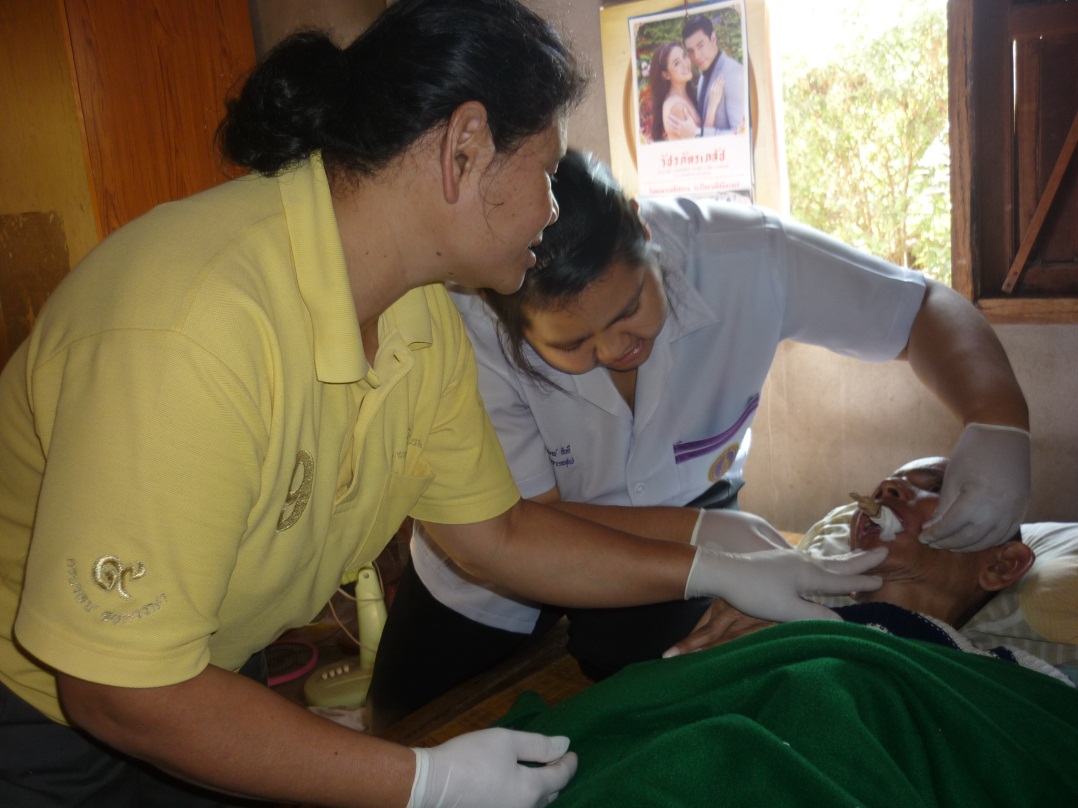 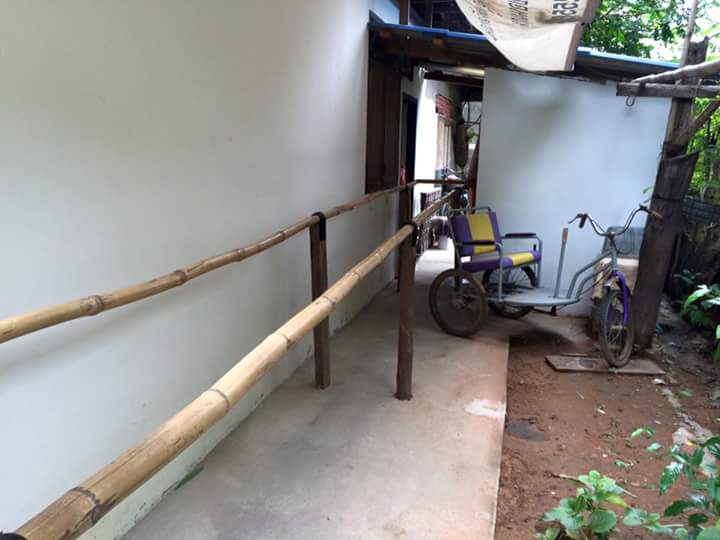 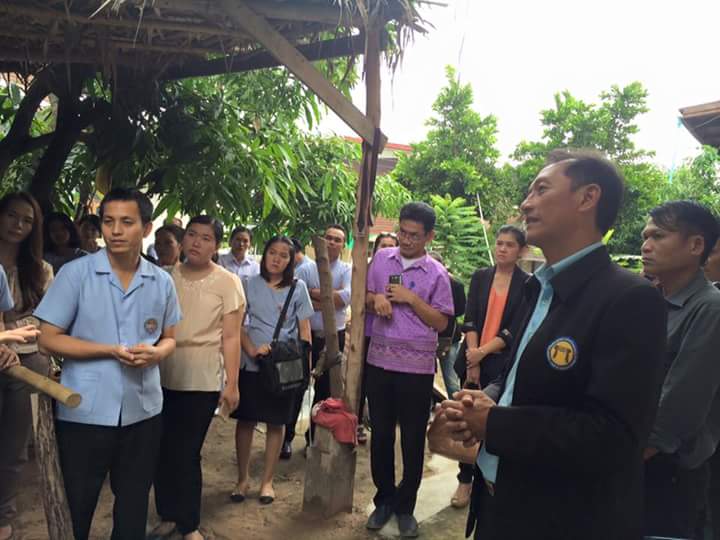 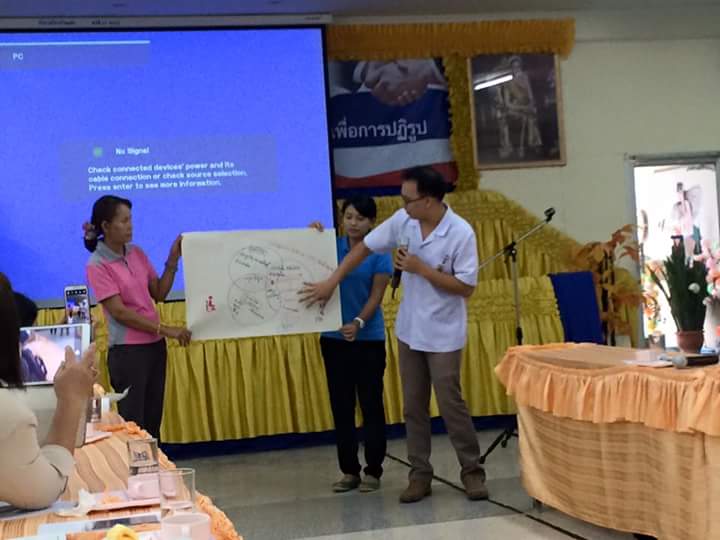 สรุปผลการดำเนิงานตามตัวชี้วัด
รูปแบบการดูแลสุขภาพช่องปากคนพิการโดยอสม.
ค้นหาคนพิการที่ช่วยเหลือตัวเองไม่ได้  
แจ้งข้อมูลต่อรพ.สต.
อสม.รับผิดชอบคนพิการดูแลสุขภาพช่องปากตามที่อบรมมา  
อสม.ผลัดกันไปให้กำลังใจ คนพิการและผู้ดูแลคนพิการ
คำสอนแปรงฟัน  บี้ๆฮะๆถูๆไถๆ  อย่างน้อยนานสองนาที วันละสองครั้งเช้า-เย็น
รูปแบบในการดูแลสุขภาพช่องปากและสุขภาพทั่วไปของคนพิการ
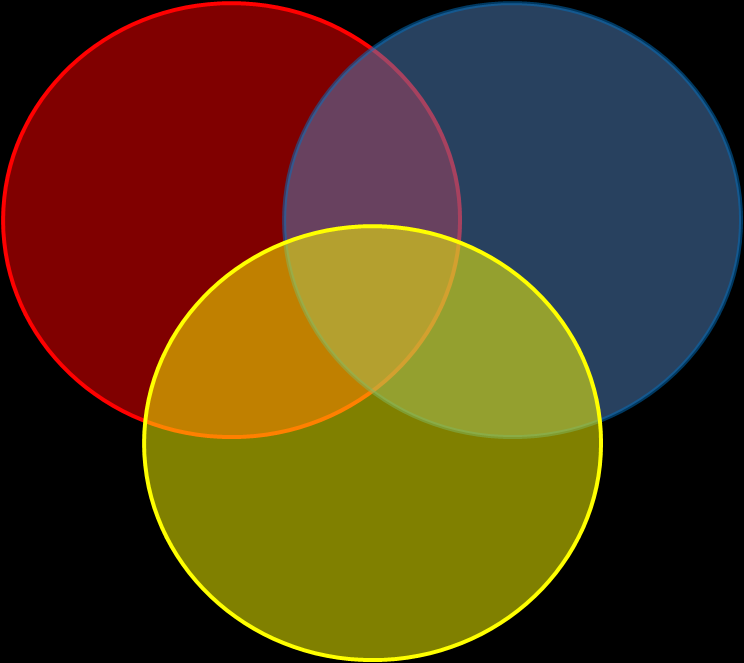 รพ.+สสอ.
เทศบาล
การปรับบ้าน/สวล.
สนับสนุนวิชาการ
รักษาฟื้นฟู
รับรองความ      พิการ
เศรษฐกิจ/ความเป็นอยู่
สิ่งแวดล้อม
การเข้าถึงบริการ
อสม.
การฟื้นฟู
กองทุนสุขภาพตำบล
ข้อมูล
ส่งเสริม
ป้องกัน
ฟื้นฟู
คืนข้อมูลสู่ชุมชน
ระบบสุขภาพระดับอำเภอ (DHS)
รพ.สต.
ปัญหาและอุปสรรค
การเพิ่มทักษะการจัดบริการทันตกรรมแก่คนพิการของทันตบุคลากร  ภายใต้บริบทข้อจำกัดต่างๆ  เช่น  เครื่องมืออุปกรณ์  การรับรู้เกี่ยวกับโรคในช่องปากของคนพิการและครอบครัว
ข้อเสนอแนะ
การจัดบริการสุขภาพช่องปากแก่คนพิการ    จะเกิดประโยชน์อย่างสูงสุด  ภายใต้การ  บูรณาการ  การจัดบริการสุขภาพและบริการขั้นพื้นฐานต่างๆโดยทีมสหวิชาชีพ
แผนการดำเนินการต่อไป
1.ขยายบริการด้านสุขภาพช่องปากคนพิการให้ครอบคลุมทุกพื้นที่
2. ส่งเสริมให้พื้นที่นำร่องทำโครงการเพื่อส่งเสริมสุขภาพช่องปากและจัดบริการแก่คนพิการอย่างต่อเนื่อง
ขอบคุณและสวัสดีค่ะ
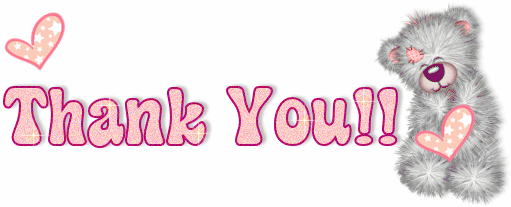